Achieving Success Through International
Partnerships and Collaborations

Prof. David Taylor
Pro Vice-Chancellor (International)
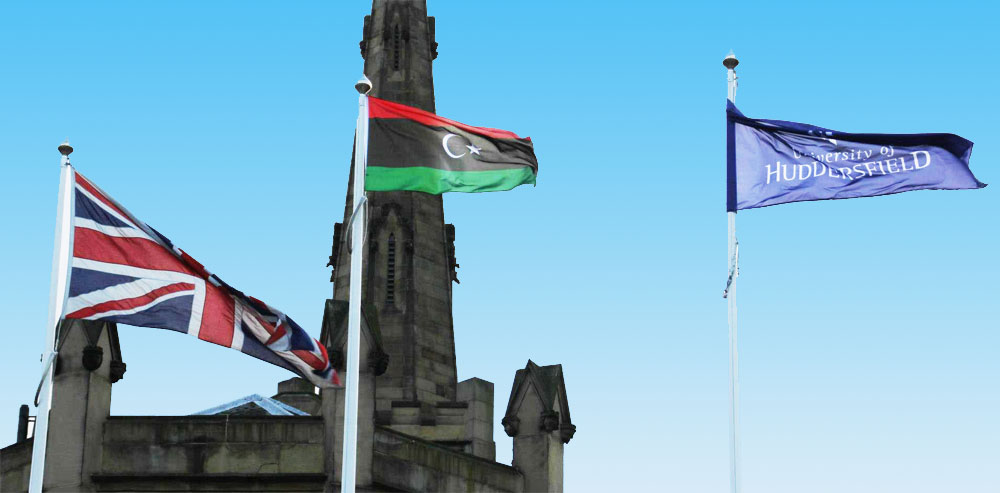 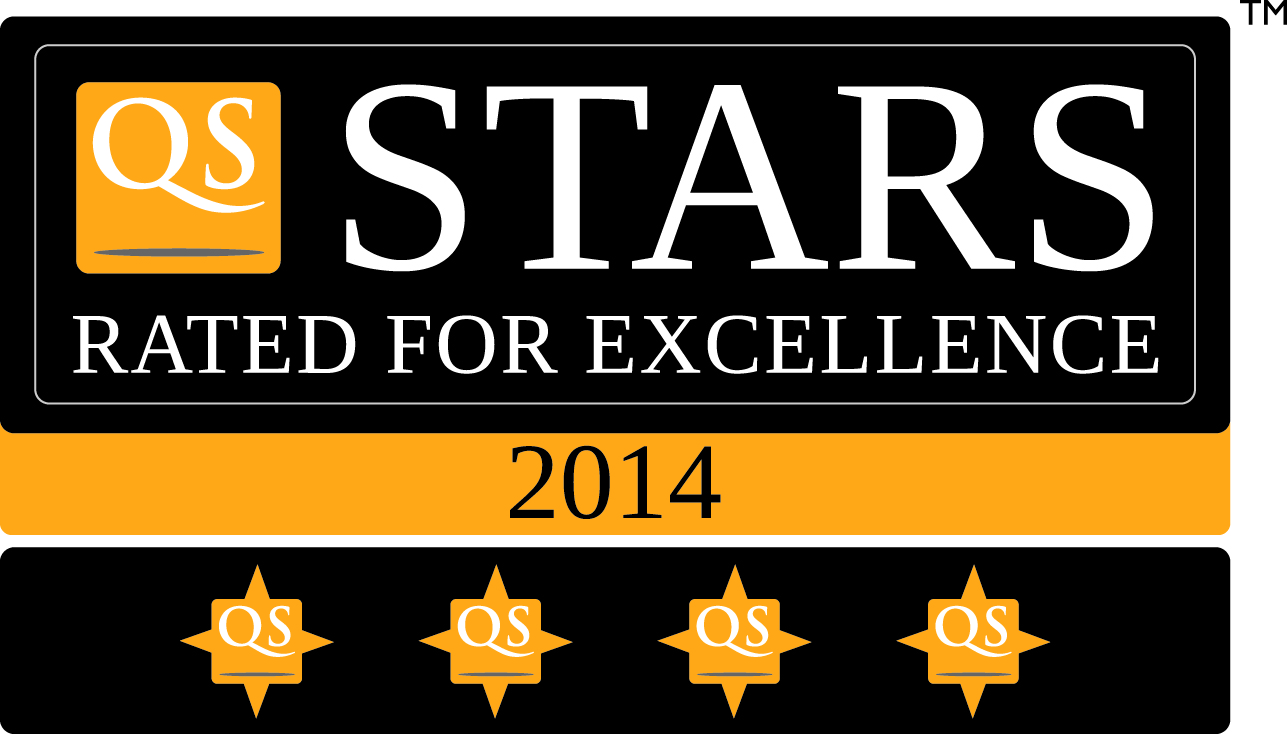 Partnerships and CollaborationsUniversity – Industry
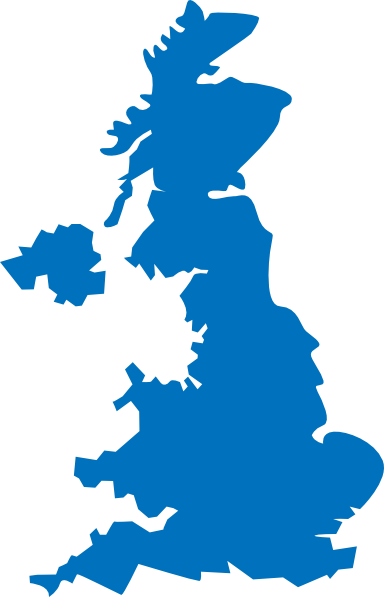 The role of the modern University
Support the knowledge economy
Wealth creation and growth in GDP
Supply of creative and entrepreneurial graduates
Working closely with industry
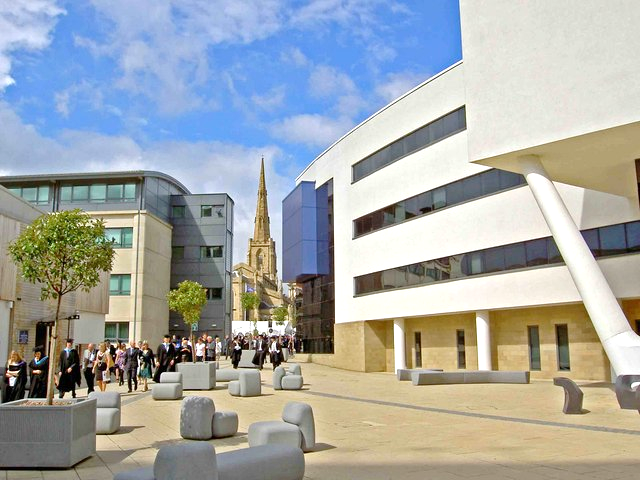 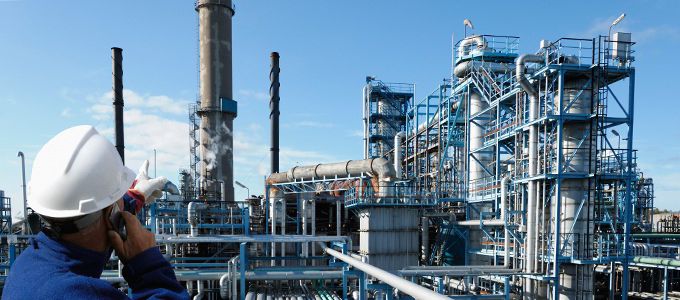 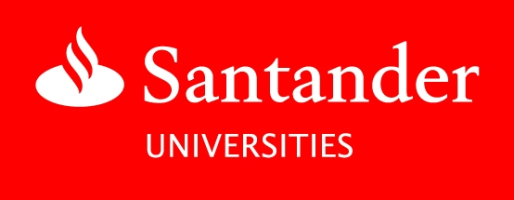 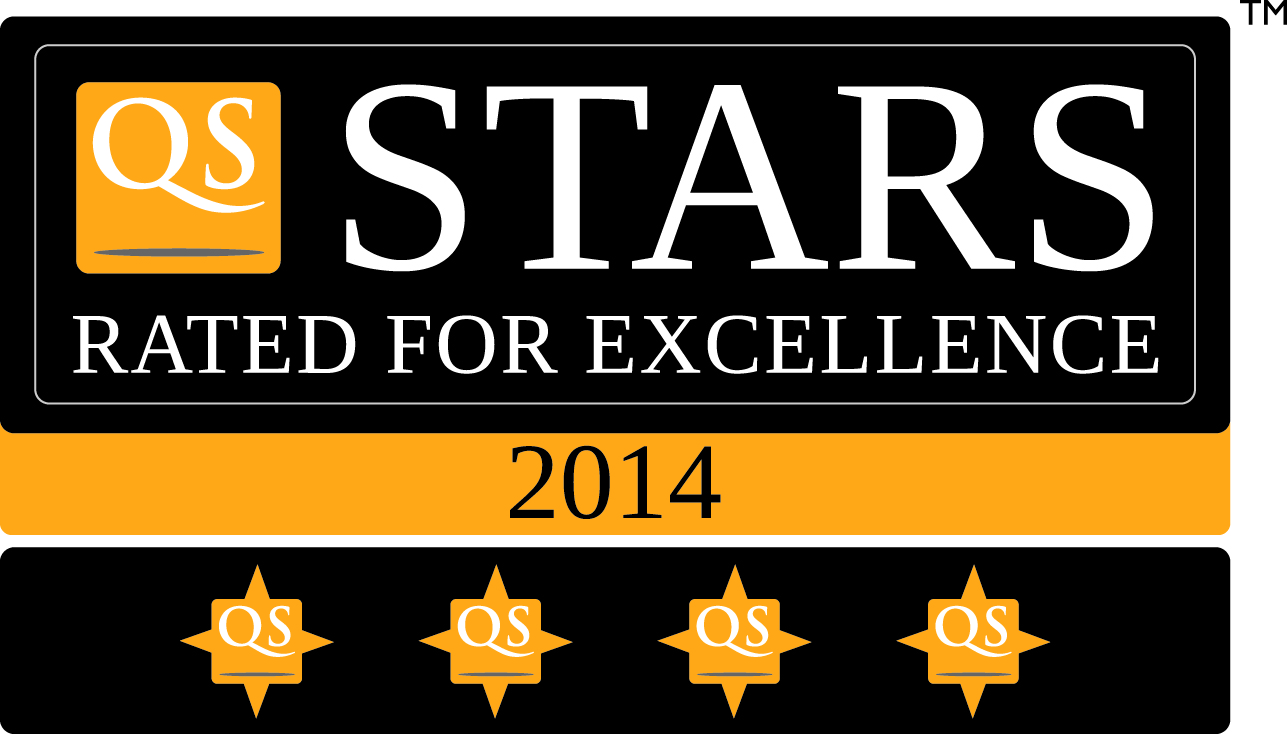 How do we do this?
Student sponsorship

Student work placement and internship programmes

Collaborative research

Industry on campus
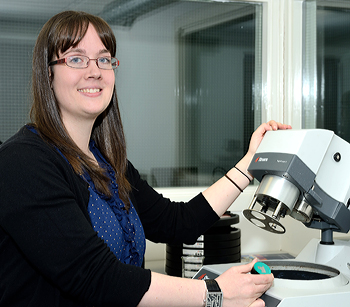 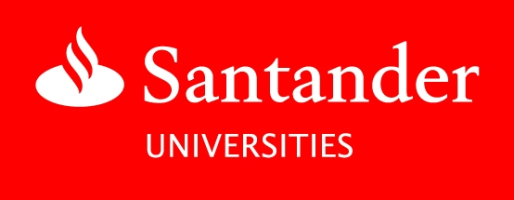 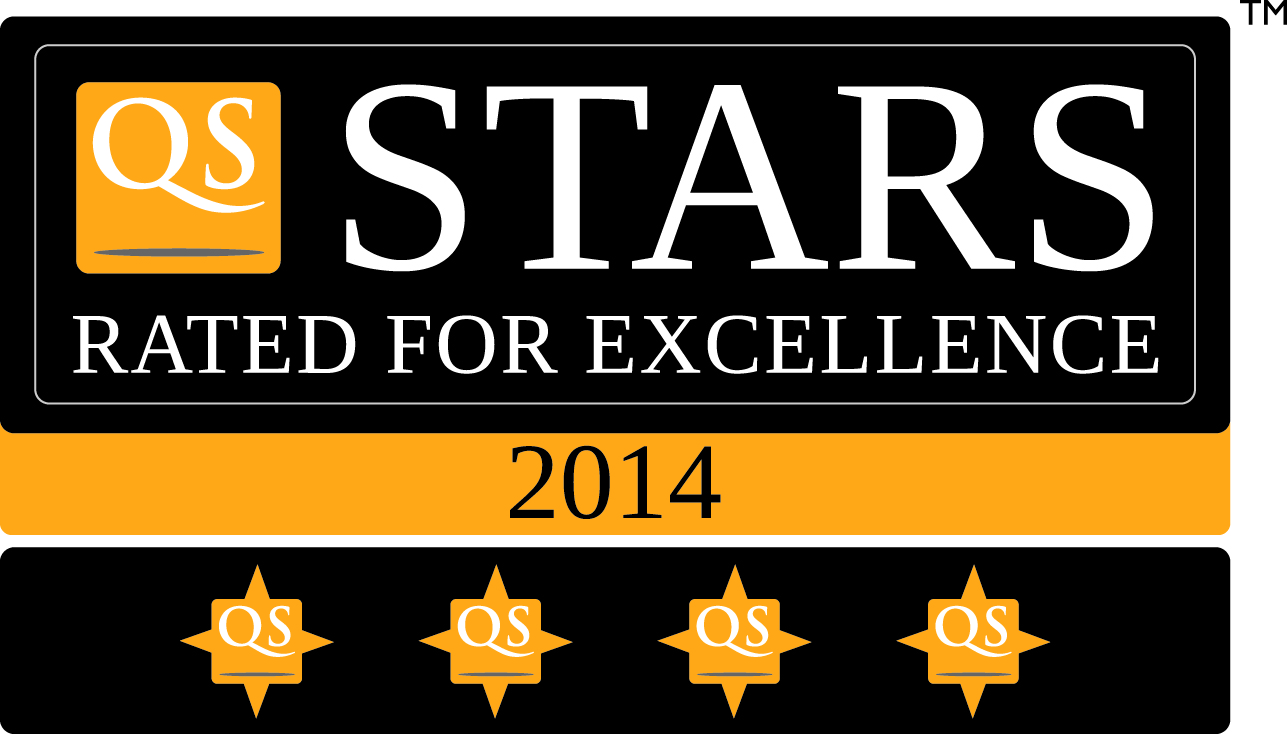 3M Buckley Innovation Centre
Industry on campus

Home to almost 70 companies
	
	Student projects
	Student start-up
	Research collaborations
	Spin-out and Spin-in companies
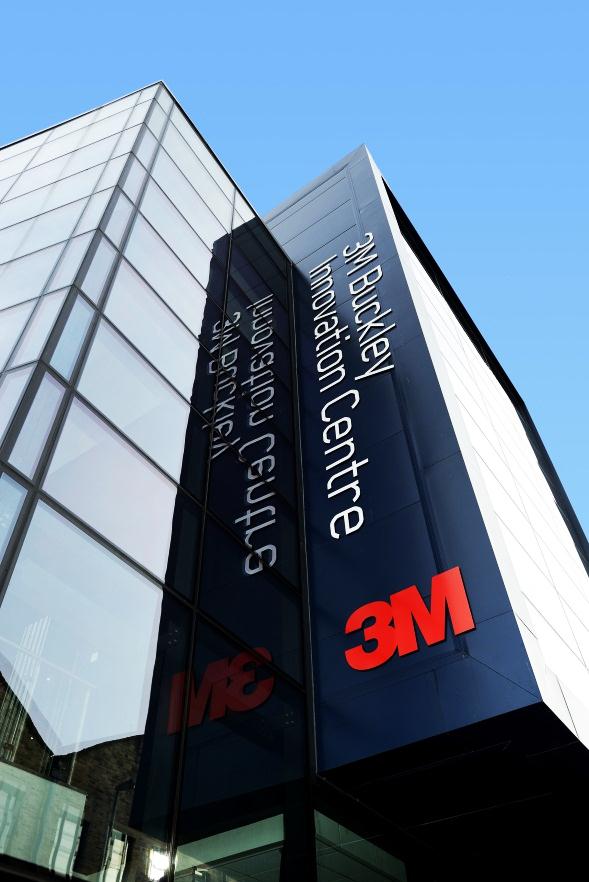 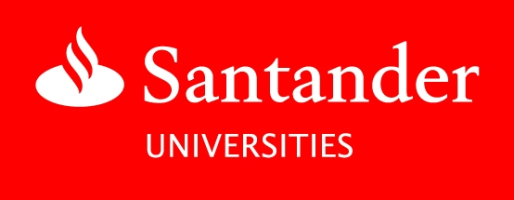 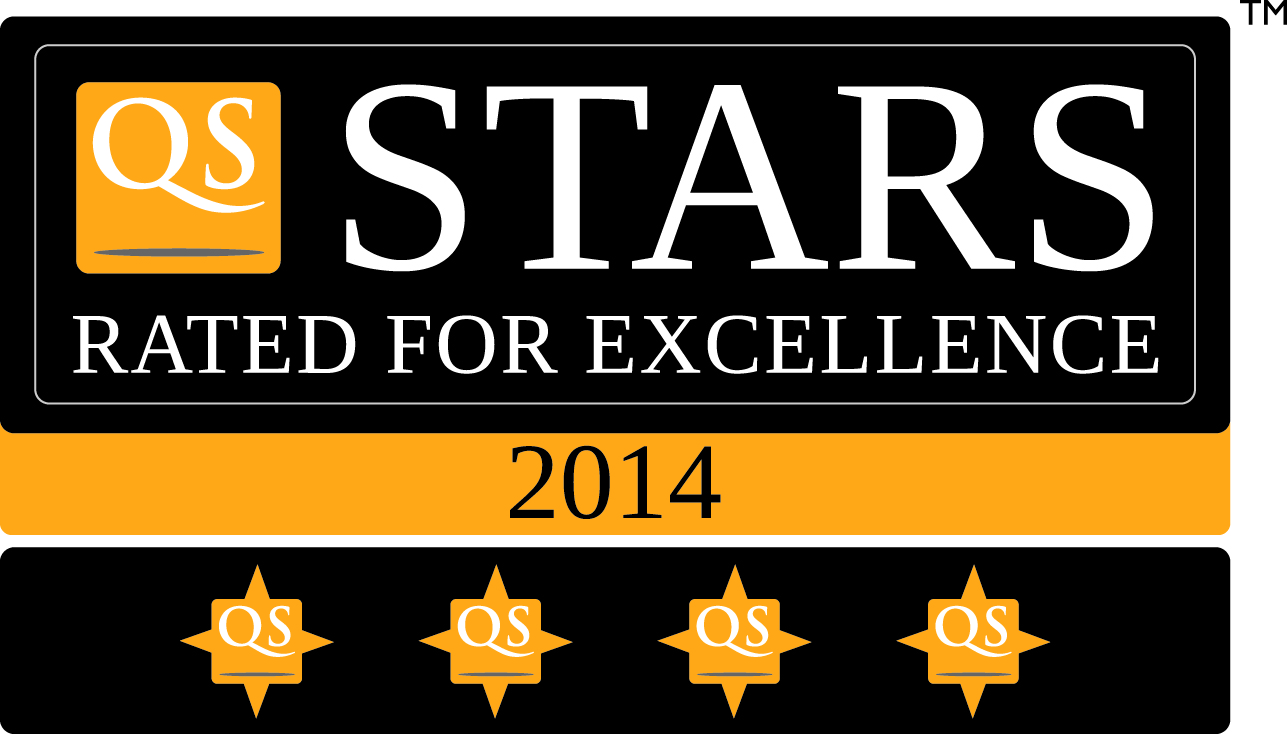 In Libya
Rapid rate of change

Need to rebuild quickly

University - IndustryEven more important

Support from government
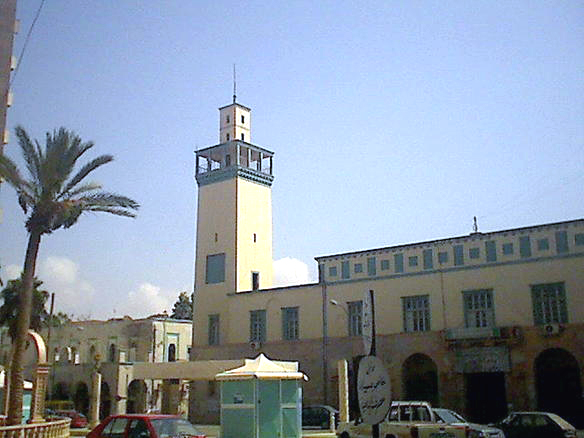 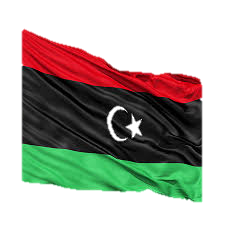 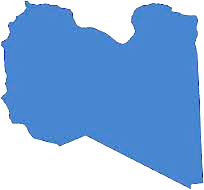 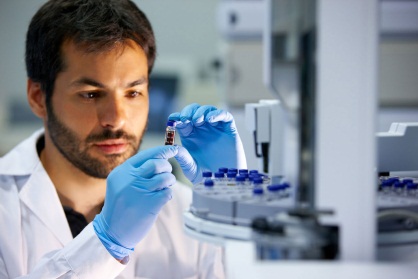 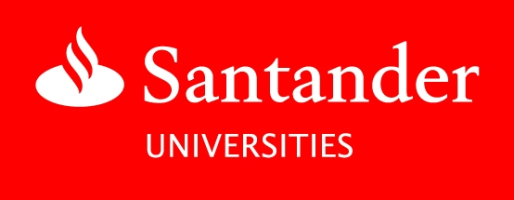 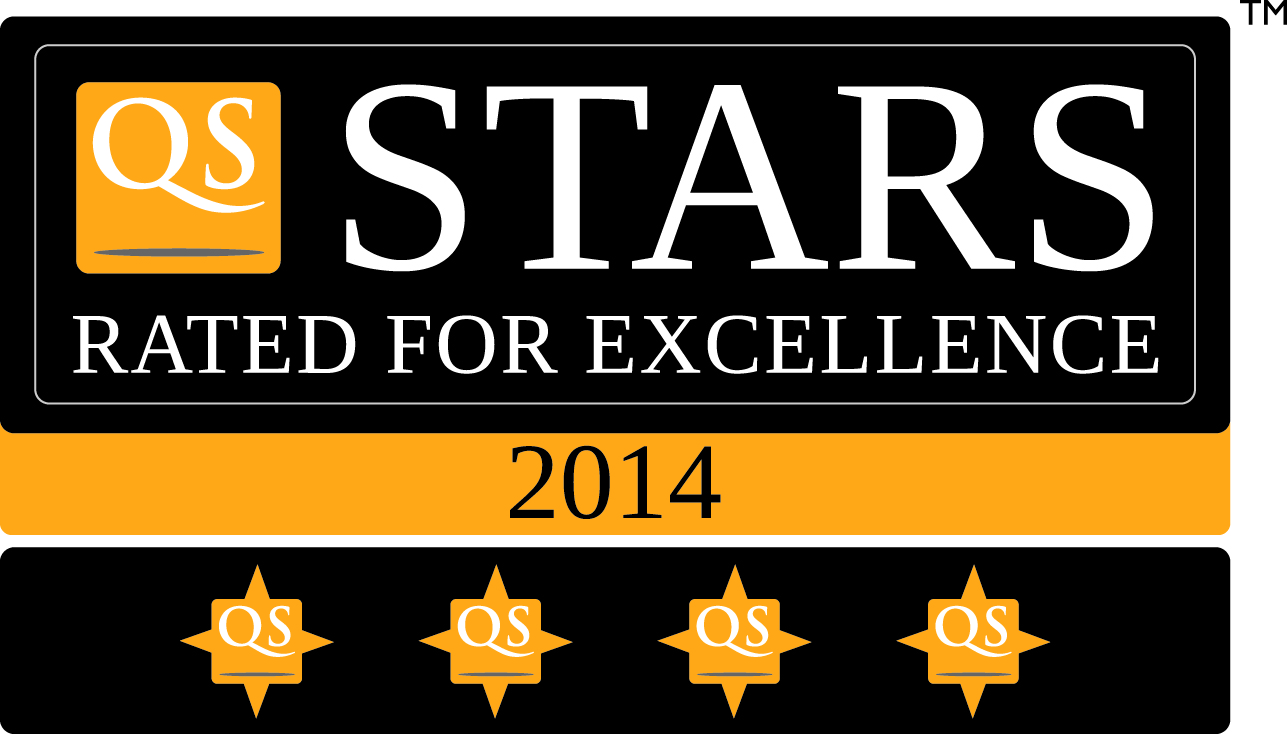 Partnerships and CollaborationUniversity – Industry
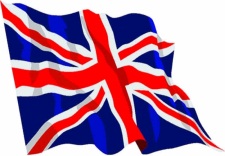 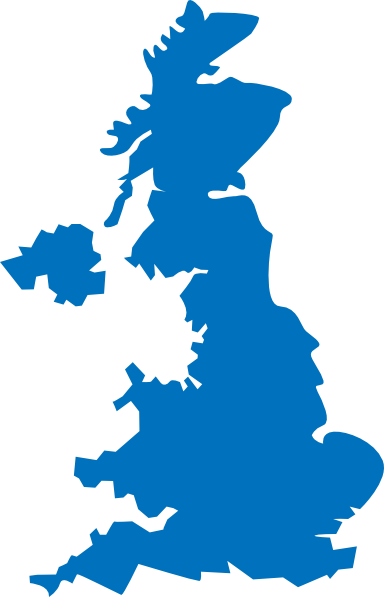 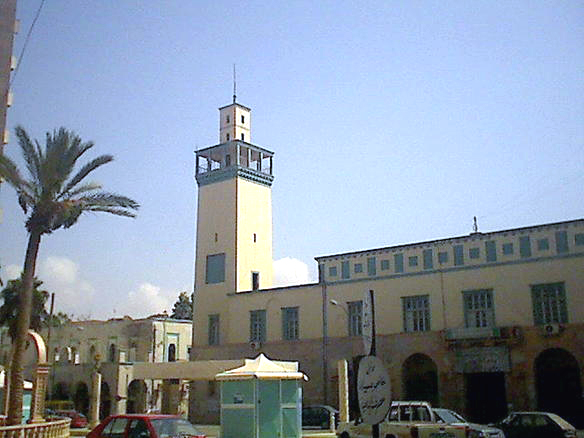 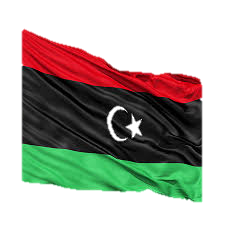 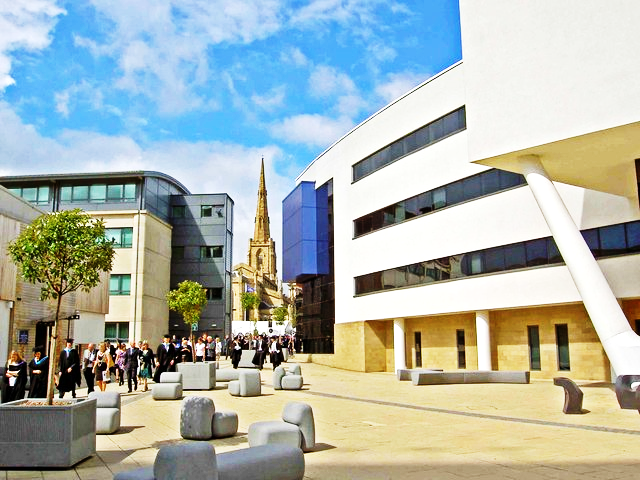 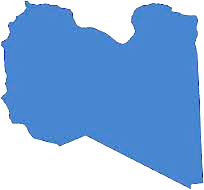 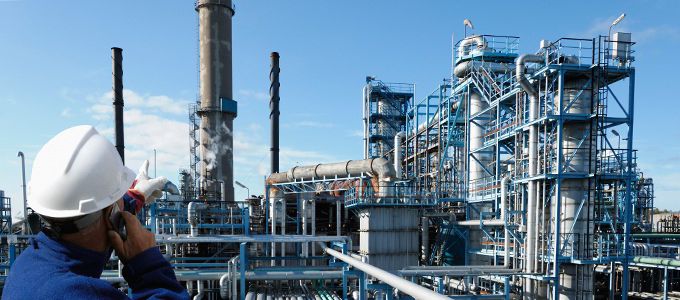 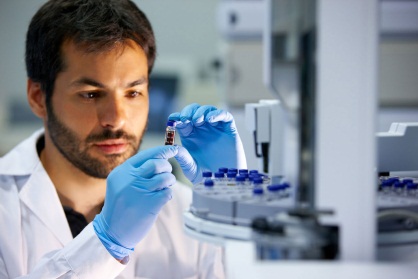 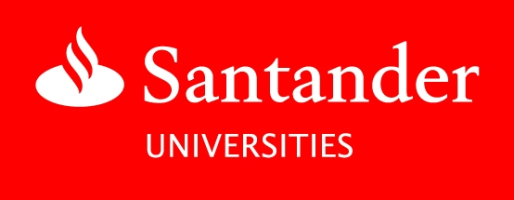 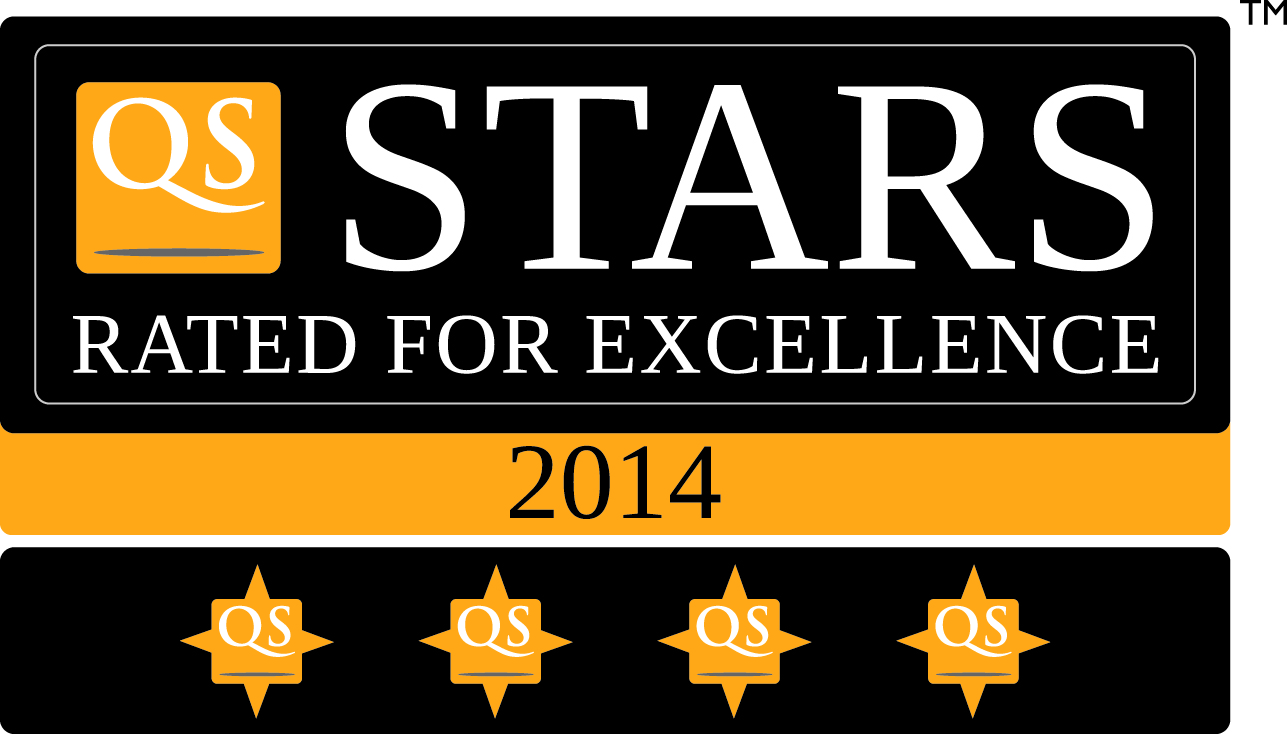 Partnerships and CollaborationUniversity – Industry
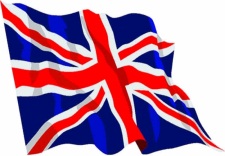 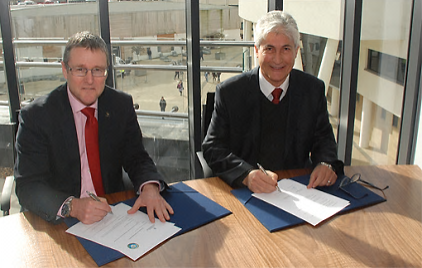 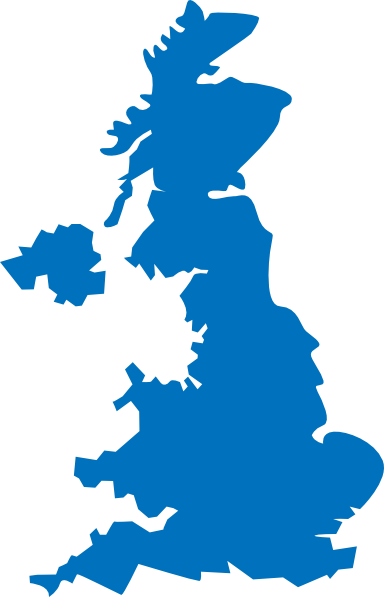 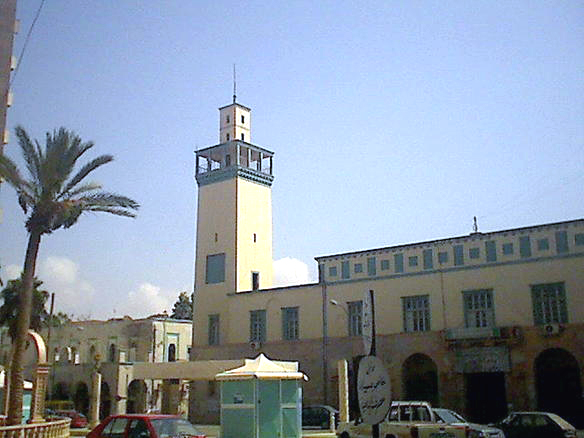 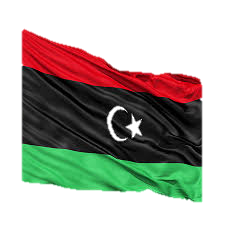 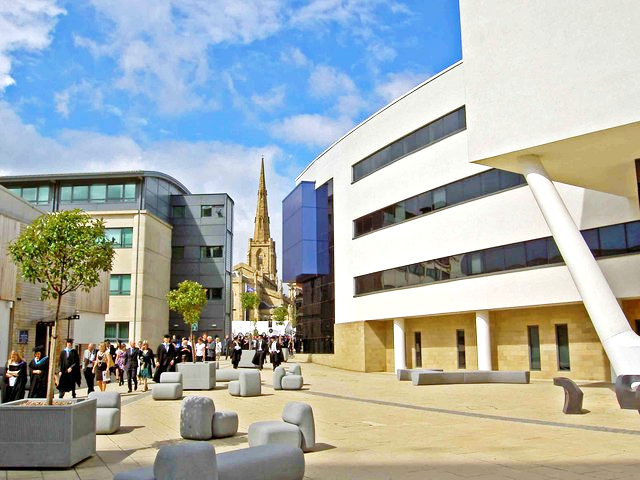 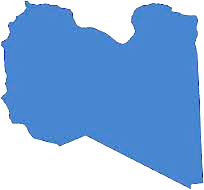 UKTI
British Council
Ministries
Governments
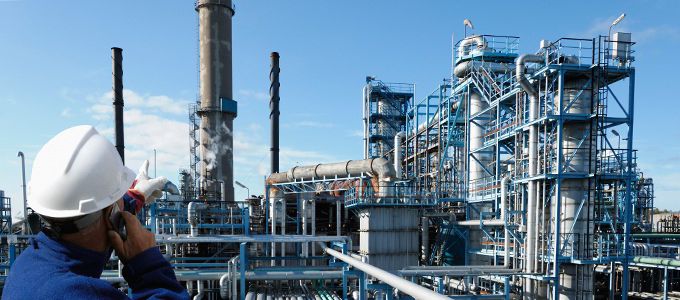 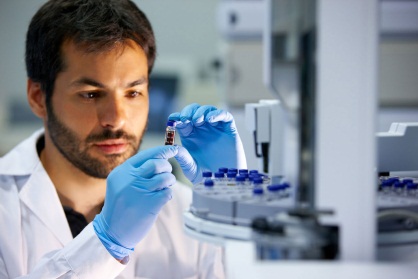 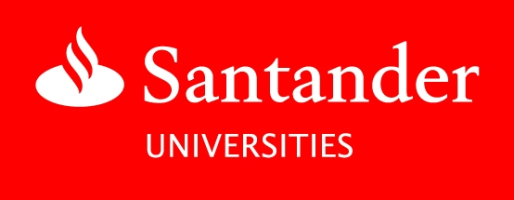 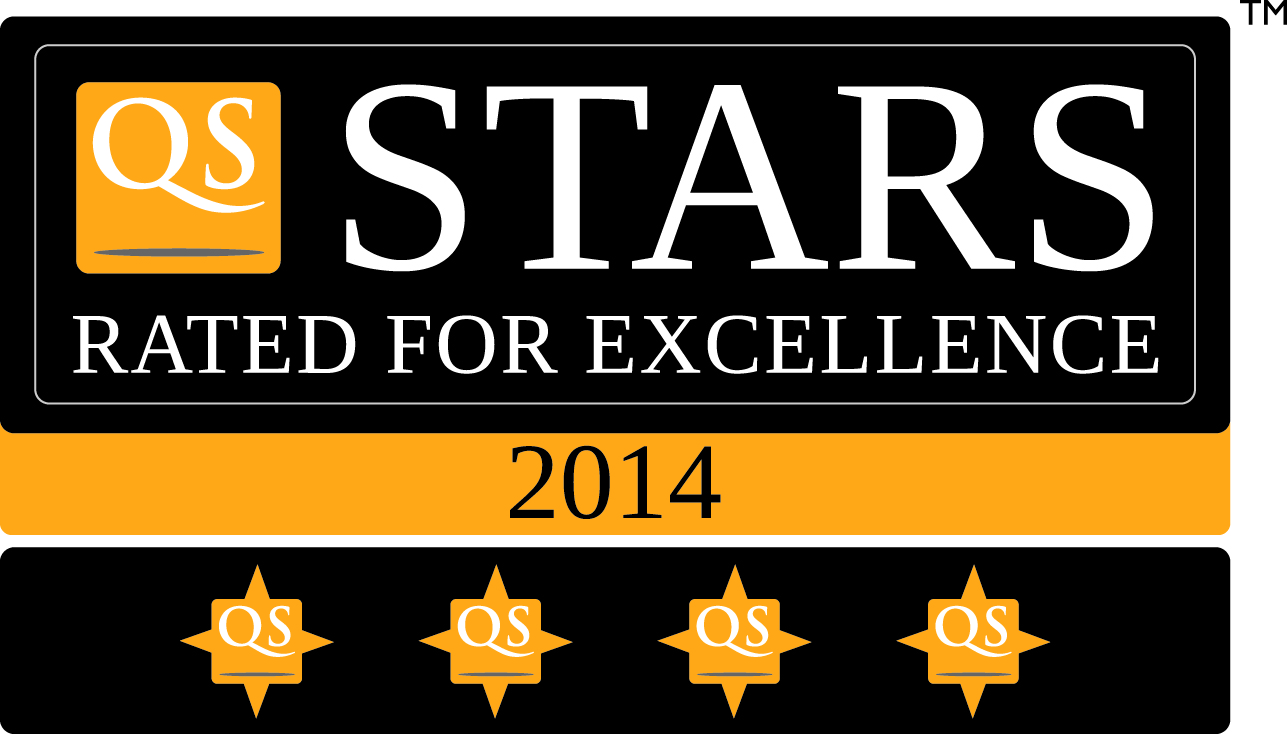 Partnerships and CollaborationAn Example
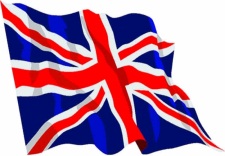 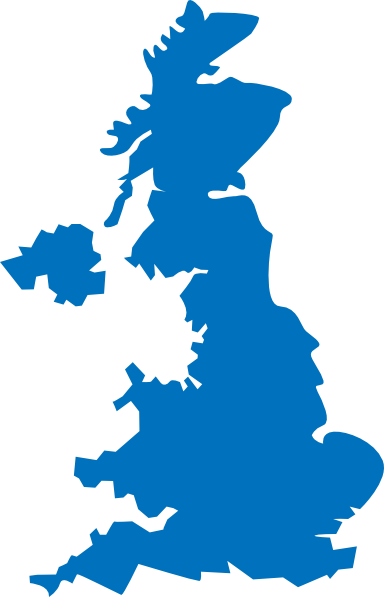 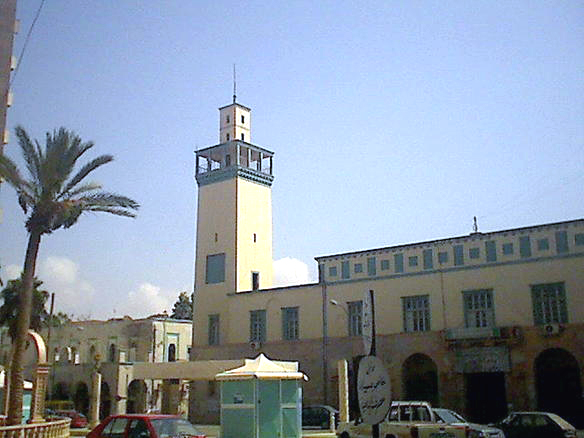 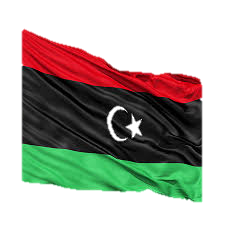 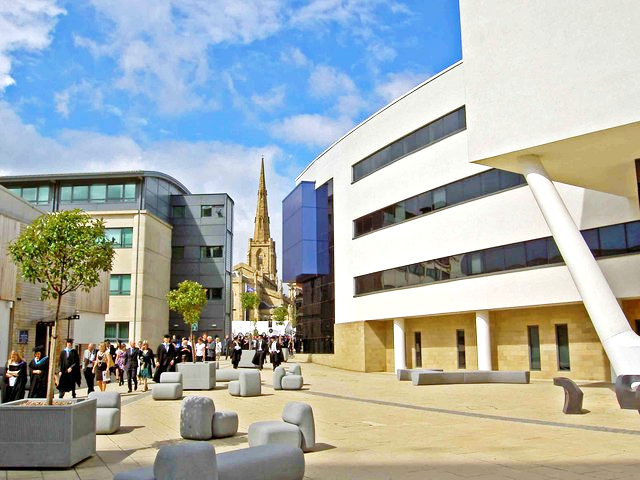 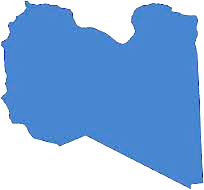 Over 100 forensic scientists
Partnership between university and industry

12 graduates will return for PhD
Consultancy on laboratory design
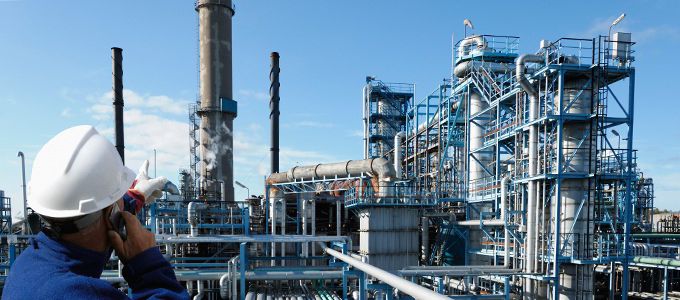 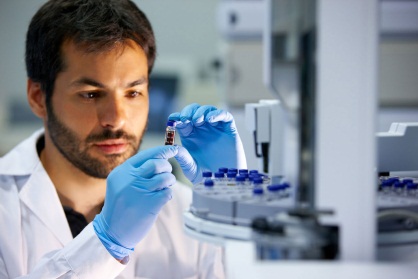 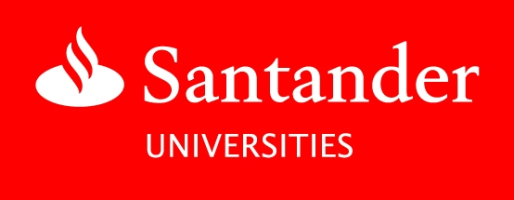 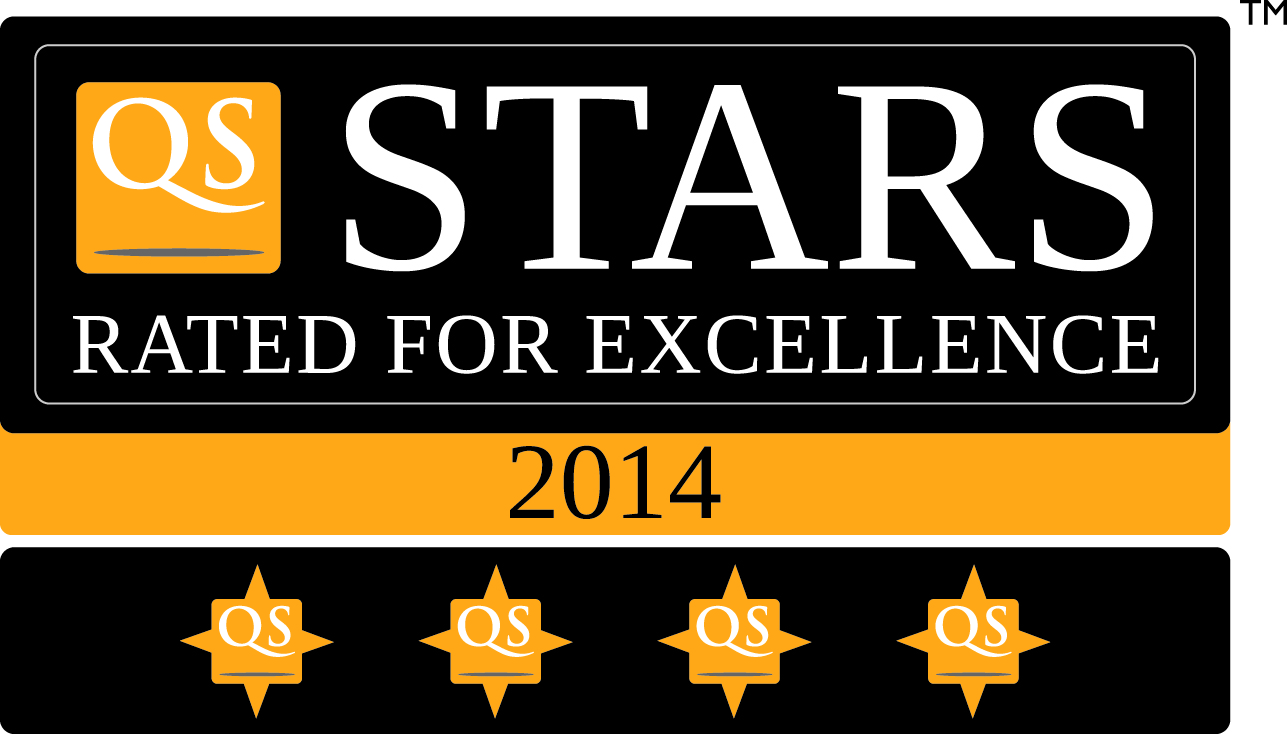 Lessons
University – University – Industry – Industry
Governments / Ministries / Agencies
Happened at the height of the unrest
Travel to Libya for us was almost impossible
Flow of funds to students dried up - many experienced severe difficulties
Students very distressed
Embassy and Home Office were very supportive
A great opportunity to contribute to the future of the emerging Libya
Were eventually able to hold a graduation ceremony in Libya(Tripoli)
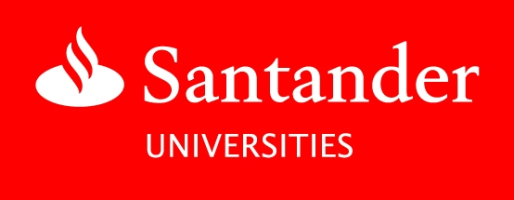 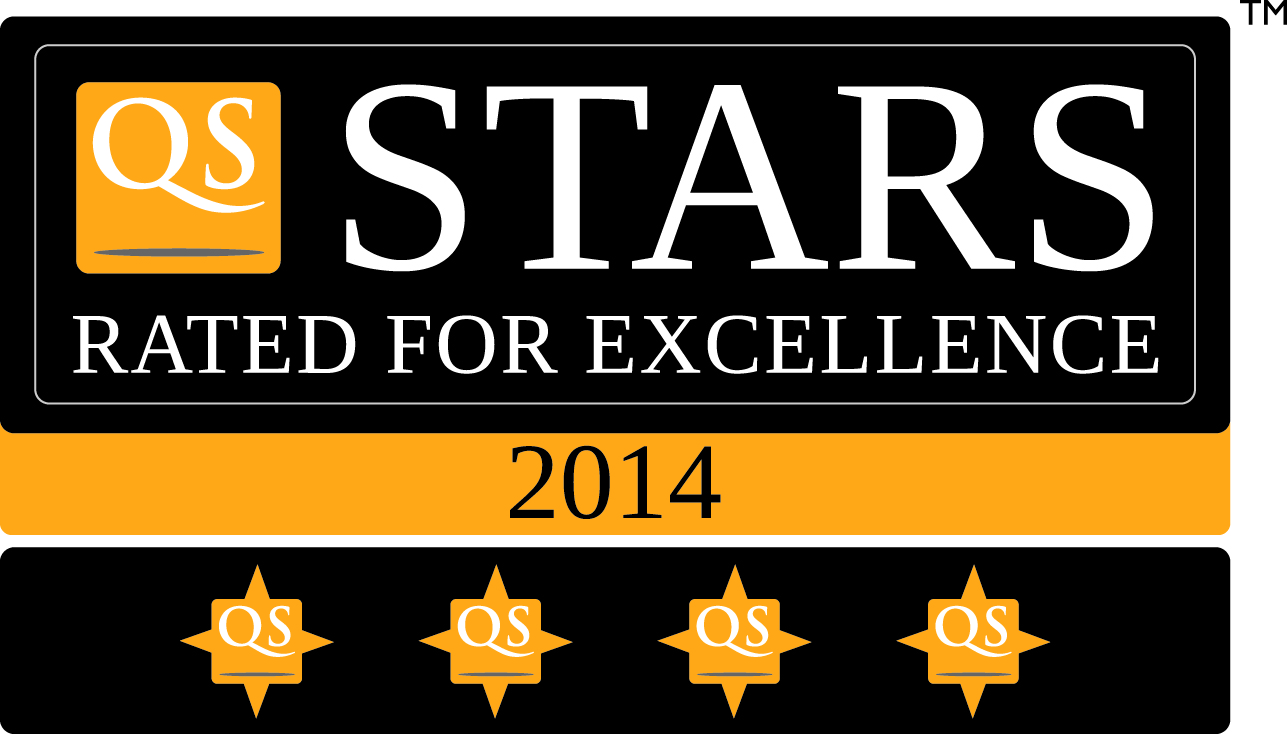 Thanks!
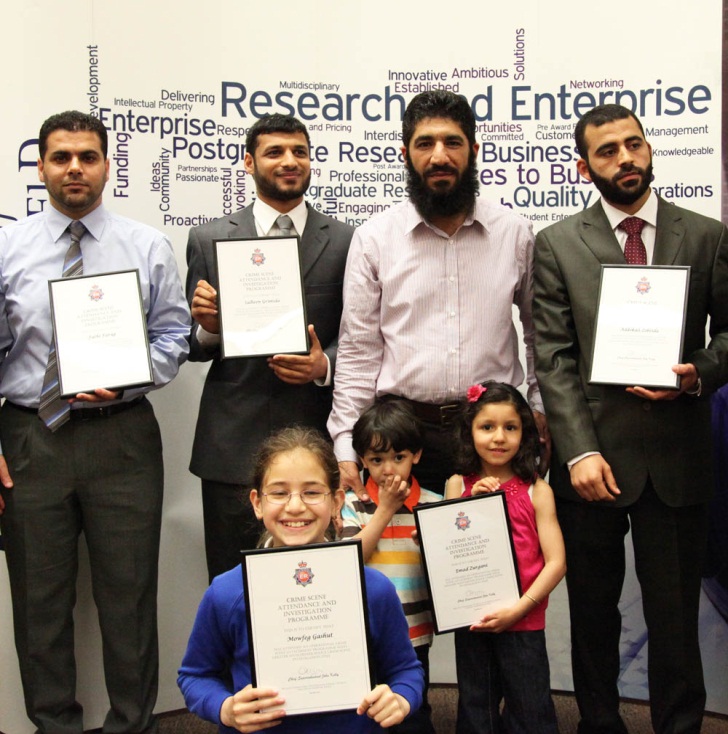 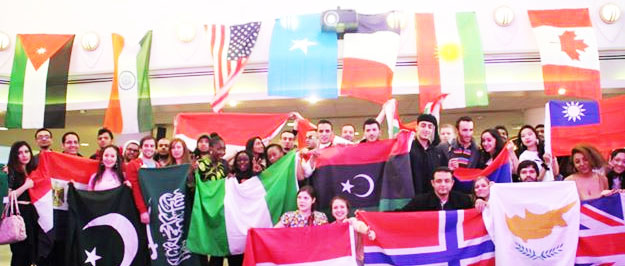 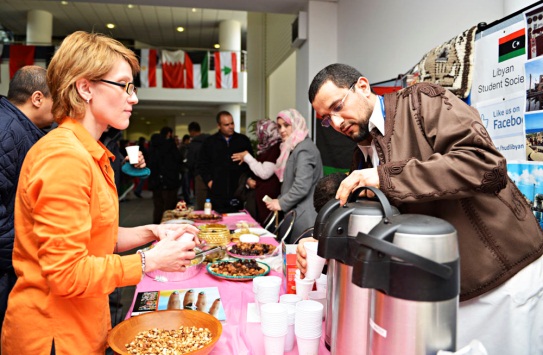 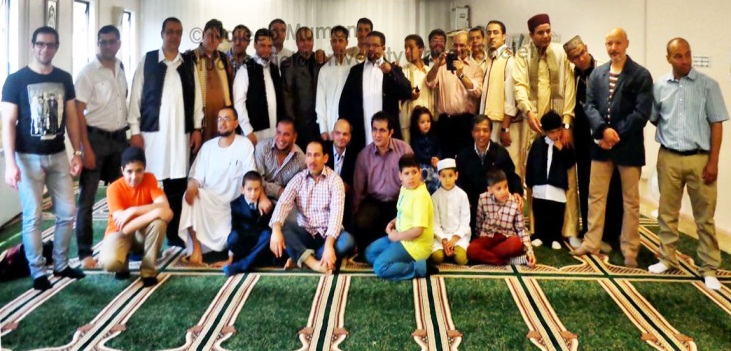 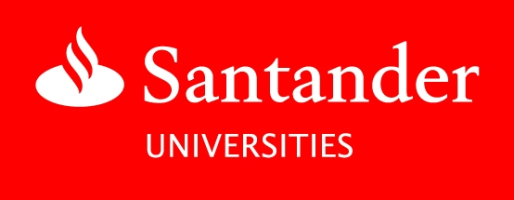 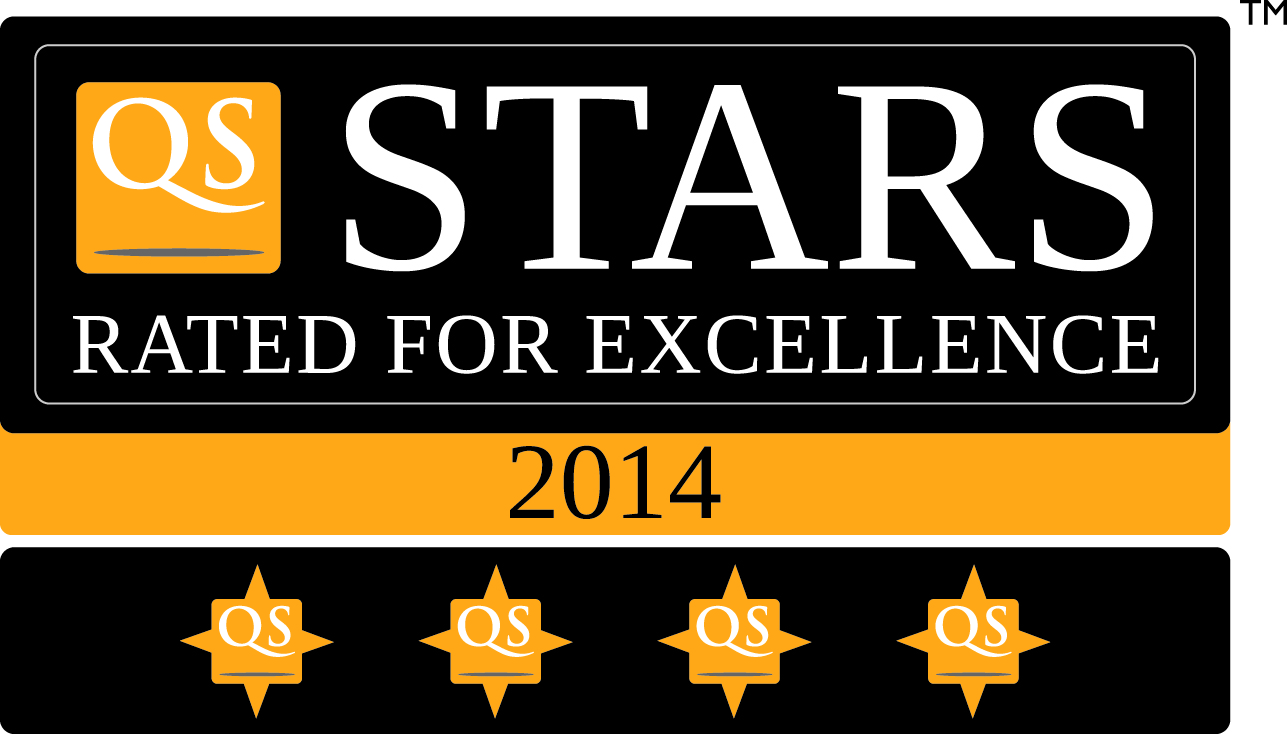